Conducting a Pilot of Library of Congress Demographic Group Terms
Faceted Subject Access Interest Group
March 5, 2024
[Speaker Notes: Today I will be discussing a pilot we conducted at Penn State using Library of Congress Demographic Group Terms to improve discovery for resources by diverse creators.]
Action item
“Conduct a pilot for improving discovery for resources created by historically marginalized groups using Library of Congress (LC) Demographic Group Terms” (aka LCDGT)
[Speaker Notes: This project grew out of our Libraries’ strategic plan, which included an action item to conduct a pilot for improving discovery for resources created by historically marginalized groups using Library of Congress Demographic Group Terms. This particular action item was deemed high priority by our administration and was led by Ruth Tillman, our Discovery Systems and Linked Data Strategist, and myself.]
What is LCDGT?
December 2012: Proposal for creation of MARC field 386 for recording creator/contributor characteristics
Approved in January 2013
March 2013: Library of Congress Policy and Standards Division “agreed to take on the maintenance of the demographic group designators that are required by the proposal”

"MARC Proposal No. 2013-06," Network Development and MARC Standards Office, Library of Congress, last modified March 7, 2013, accessed October 29, 2019, https://www.loc.gov/marc/marbi/2013/2013-06.html.
[Speaker Notes: I’m sure that many of you are already familiar with the Library of Congress Demographic Group Terms, or LCDGT, but for those who aren’t, I’ll lead off with a little history. discussion of LCDGT originated in a December 2012 proposal from the Subject Access Committee’s Subcommittee on Genre/Form to create a new MARC field, the 386 field, to record creator/contributor characteristics. This proposal was approved at ALA Midwinter in January 2013. In March, the proposal was updated with a note that the Library of Congress Policy and Standards Division “agreed to take on the maintenance of the demographic group designators that are required by the proposal.”]
What is LCDGT?
2015: First 387 LCDGT terms approved
Describe intended audiences and creators/contributors

Library of Congress, Policy and Standards Division, "Introduction to Library of Congress Demographic Group Terms," 2019 edition, https://www.loc.gov/aba/publications/FreeLCDGT/2019 percent20LCDGT percent20intro.pdf.
[Speaker Notes: In 2015, the first 387 terms in LCDGT were approved. Although LCDGT had grown out of a proposal to describe creator and contributor characteristics, at the time of publication, the purpose of LCDGT was described by the Library of Congress as both to describe intended audience, which is recorded in the MARC field 385, and to describe creators and contributors.]
What is LCDGT?
Subject heading: American poetry—Women authors
[Speaker Notes: Part of the goal for creating this field was to separate creator terms from genre terms in subject strings. For example, in the subject heading “American poetry—Women authors”, we have a mix of creator terms and genre terms.]
What is LCDGT?
Subject heading: American poetry—Women authors 
Genre: Poetry
Creators: American, women, authors
[Speaker Notes: “Poetry” is a genre, but “American,” “women,” and “authors” are all terms to describe creators. However, use of LCDGT is not limited to only breaking up long subject strings.]
Examples from Connexion
[Speaker Notes: In preparation for this presentation, I examined records in OCLC Connexion for famous individuals for use of creator terms in the MARC field 386. These two examples, Michelle Obama and Leonard Bernstein, demonstrate some of the ways the MARC field 386 and LCDGT are being used. In both cases, these details could be potentially helpful for discovering works by members of a particular demographic group. At the same time, some problems are apparent. For example, Michelle Obama’s roles as First Lady and wife of a senator appear before her own career as a lawyer. It is also curious that the cataloger listed her as a Washingtonian but not as a Chicagoan. For Leonard Bernstein, his sexual orientation isn’t fully clear. He never publicly identified as gay and had relationships with both men and women.]
Pros and Cons
Pros: 
Enables users to more easily find materials by diverse creators
Supports linked data
[Speaker Notes: These highlight some of the pros and cons of using the MARC 386. On the pro side, a major benefit is enabling users to discover materials by diverse creators. Conversations with user service librarians, instructors, and selectors all show excitement over the possibilities of this field. In addition, by breaking up those long subject strings, the MARC field 386 supports linked data.]
Pros and Cons
Cons: 
Terms can be harmful to the creators including:
Othering
Outing
Privacy violations 
Misidentifying
Identities can change over a lifetime
Risk of creating a false impression about our holdings due to limited application
[Speaker Notes: At the same time, there are some major potential drawbacks. Most significantly, adding these terms to catalog records may be harmful to the creators we’re describing. Potential problems include othering by drawing attention to what makes these creators different from others; outing people who are not publicly out; violating creators’ privacy; or misidentifying creators, such as assuming gender based on a name or photograph. A creator may not want their identity added to a catalog record, especially if the work described does not relate to that identity. In addition, identities are not always fixed. Our understandings of our gender or sexual orientation, for example, may shift over the course of our lifetimes. Finally, only a small percentage of records in the catalog contain 386 fields, which risks creating a false impression of our holdings. For example, a catalog may have only 100 records that contain “Black people” in a 386 field, but that doesn’t mean that the library only holds 100 items created by Black people. Despite these cons, which are significant, we had enough local interest to conduct a pilot and see how LCDGT and the 386 field would work in our context.]
Process
Identified pilot set of 500 catalog records
Selected to represent creators from a wide range of groups
Anthologies of works by a people from particular group
Materials that are part of library collections Materials purchased with certain endowments 
Works by writers who openly and publicly identify as members of a particular group
[Speaker Notes: For the pilot, we started with a set of 500 catalog records. These 500 records were consciously selected to represent creators from a wide range of groups, including but not limited to different races, genders, LGBTQIA+ identities, ability status, and nationalities. Roughly 20% of the selected titles were anthologies collecting works by people from a particular group, such as The Portable Nineteenth-Century African American Women Writers or Trans Love: An Anthology of Transgender and Non-Binary Voices. Penn State also holds a number of collections devoted to works by particular groups, such as the McCarthy Collection of African-American Women Writers, the Australiana Collection, or the Pride Plus Collection. We also have endowments for developing collections of materials by certain groups, such as the Helen F. Faust Women Writers Fund. Since these collections and endowments intentionally curate materials by creators from specific groups, they were extremely helpful for identifying works by diverse creators. Finally, these categories were filled out with works by writers who openly and publicly identify as members of a particular group]
Process
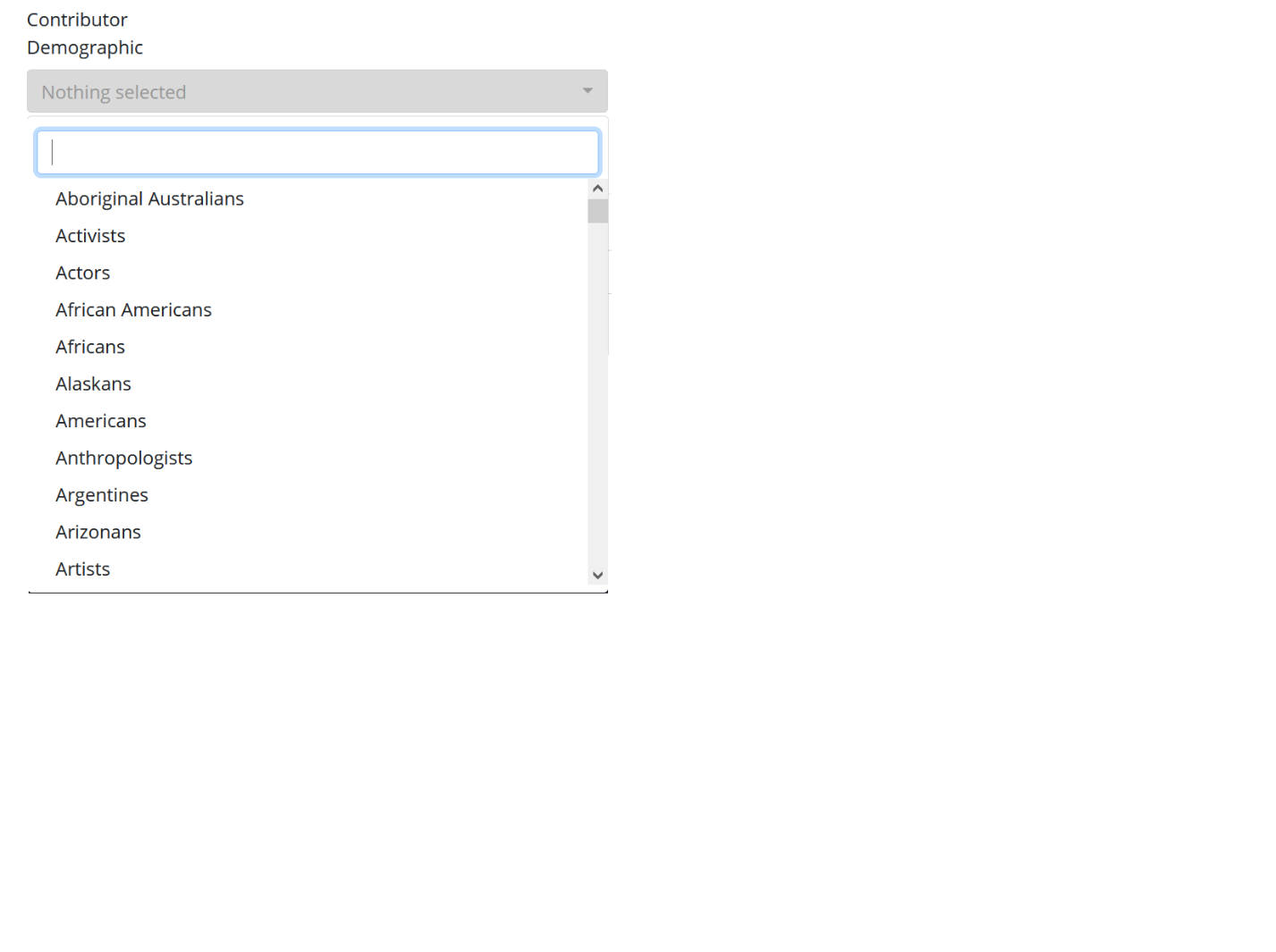 Identified pilot set of 500 catalog records
8 catalogers entered LCDGT terms to pilot records
Limited to subfields $a (term) and $2 (source)
1615 terms (264 unique) were added
Catalog Development Team enabled a search box in a test instance of the catalog
Assessed internally
[Speaker Notes: Once we had a full set of 500 records for the pilot, we sought volunteers within Cataloging and Metadata Services Department to receive training on LCDGT and enter terms into catalog records. * In total, eight people volunteered. Over the course of the pilot, these eight catalogers entered a total of 1615 terms, 264 of which were unique, to the 500 catalog records. * We then collaborated with the Cataloging Development Team in the Libraries Strategic Technologies department to enable a search box in a test instance of the catalog. You can see this search box on the right, although it still appears only in a test instance and not in the main catalog. Since the potential downsides of enabling a search facet based on the MARC field 386 are significant, we wished to limit the search box to only library staff for the time being rather than introducing it our full user population during the pilot. * We then assessed the pilot internally.]
Outcomes
In total, 2533 catalog records contained at least one demographic group term
6492 terms, 630 unique
Eight appeared over 100 times: Men, Americans, Women, University and college faculty members, African Americans, Writers, Britons, English
296 terms were used only once
Only terms used at least five times were included in dropdown
[Speaker Notes: Our overall assessment extended beyond our pilot. At the time that we started assessing, we found a total of 2533 catalog records that contained at least one demographic group term, including the 500 records from the pilot. This is because, of course, other institutions add 386 fields to their catalog records, so these will sometimes come into the catalog through copy cataloging. Since a patron will not know if demographic terms in a given record were added by a Penn State cataloger or by another institution, we assessed all of these records together. Looking at the full set of 2533 catalog records, we found a total of 6492 demographic group terms, of which 630 were unique. Eight of these terms appeared over 100 times, specifically men, Americans, women, university college and faculty members, African Americans, writers, Britons, and English. On the other end of the scale, 296 terms were used only once. In the interest of not having 630 items in the dropdown menu, we decided to limit this to terms that were used at least five times.]
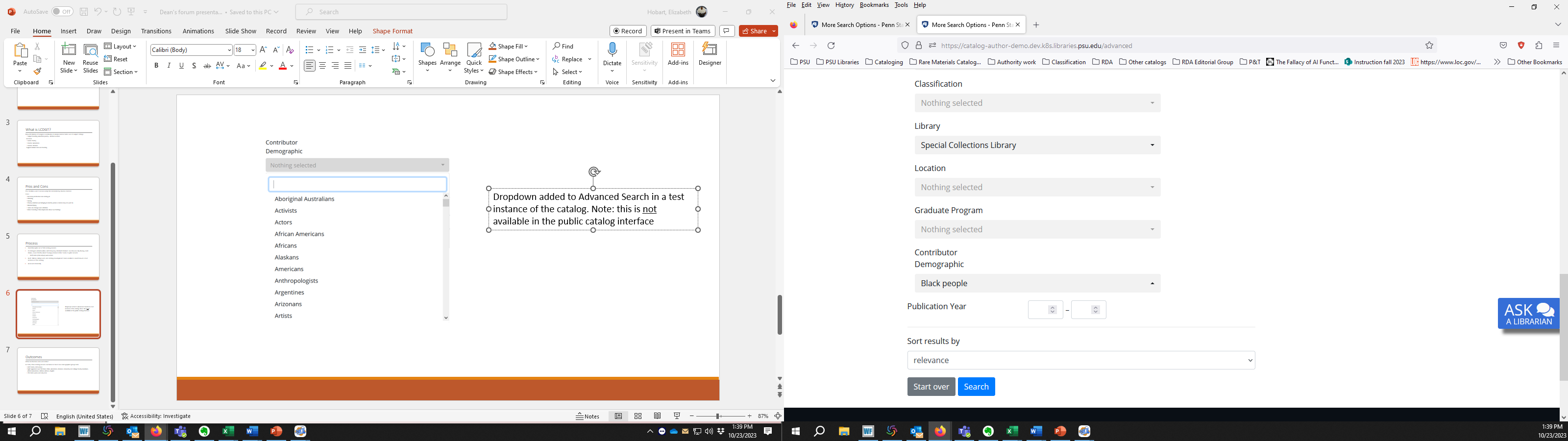 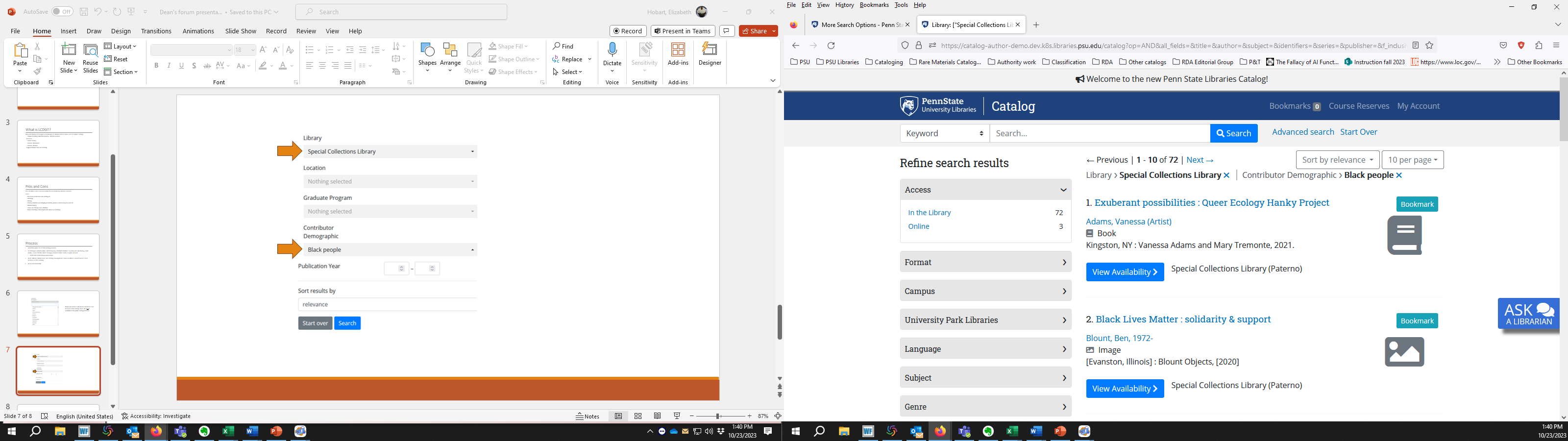 Library = Special Collections and Demographic = Black people. Generates 72 search results.
[Speaker Notes: The dropdown for demographic group terms, which we decided to label “contributor demographic,” may then be combined with other dropdowns. For example, combining “Black people” from contributor demographic with “Special Collections Library” finds titles in our Special Collections created by Black people. This is an example of what I mentioned earlier about misleading results, as the results page shows only 72 items. Our Special Collections Library holds far more than 72 items by Black people but the results are limited to records with this term in the 386. Still, this can be useful for patrons seeking these titles, as long as this isn’t the end of their search.]
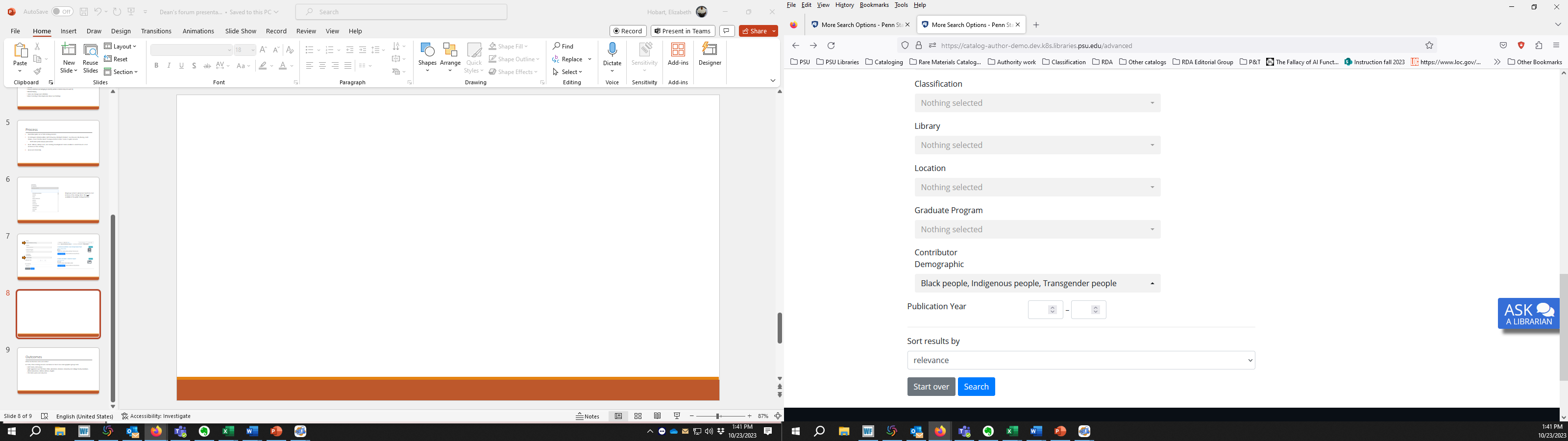 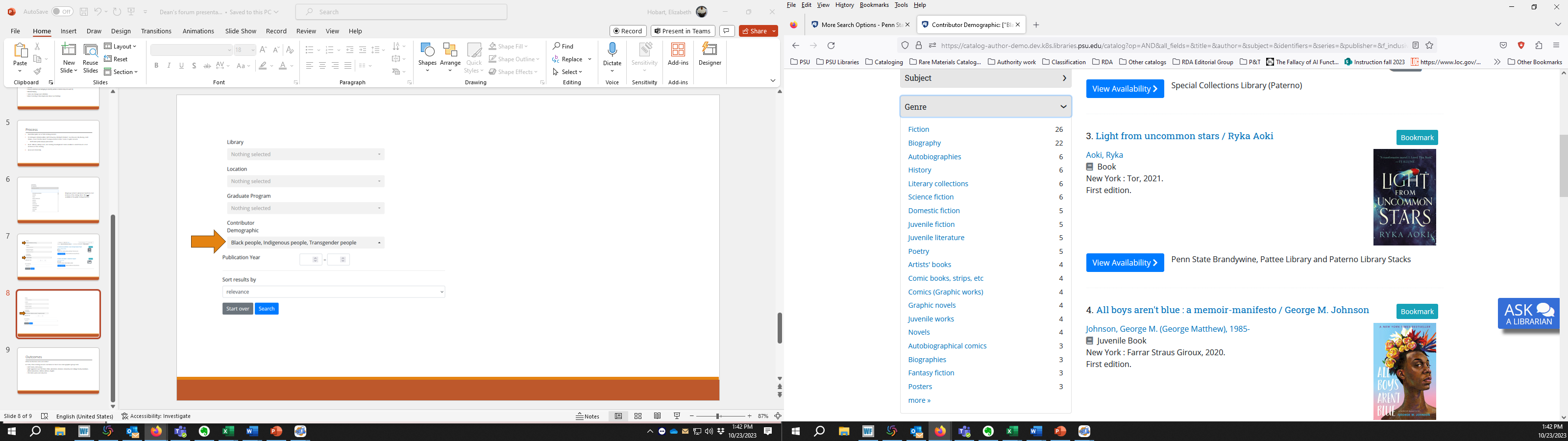 Demographic: Black people OR Indigenous people OR Transgender people
From search screen, select “Science fiction” from genre
[Speaker Notes: These demographic terms can also be combined with facets on the results page. Let’s say I’m hoping to find science fiction by either Black people, Indigenous people, or Transgender people. I can select these terms from the “Contributor demographic” dropdown, which will search them all in a Boolean “OR” search. From the results screen, I can select “Science fiction” from the genre facet.]
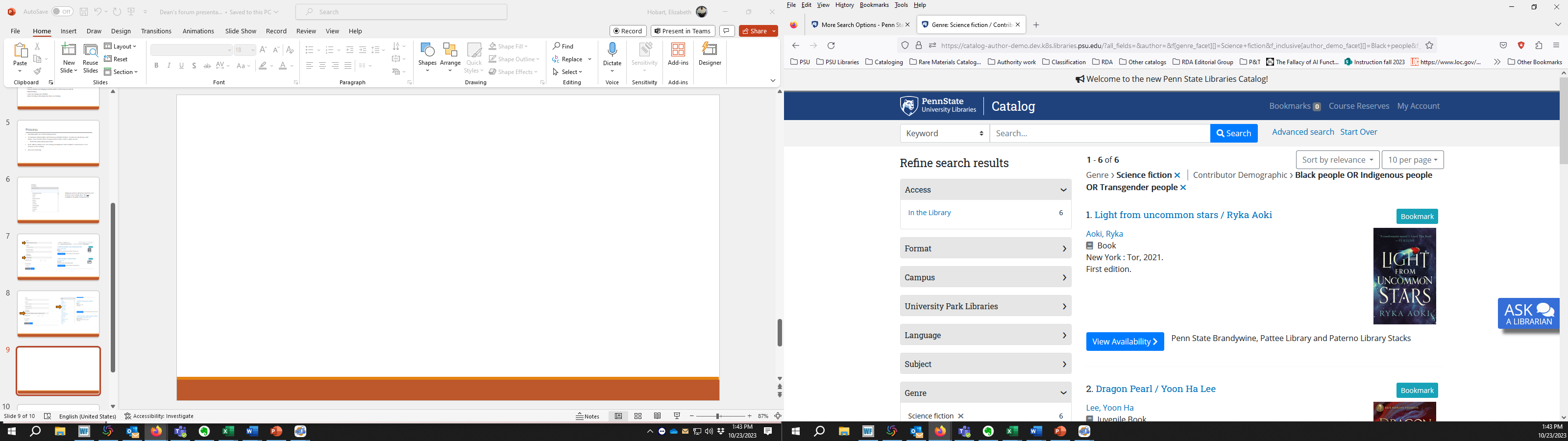 Results: 6 titles
[Speaker Notes: This will leave me with six titles to explore.]
Other possible searches
“Indigenous people of America” + “Dystopian fiction” = Moon of the crusted snow by Waubgeshig Rice
“Aboriginal Australians” + “Biography” = Follow the rabbit-proof fence by Doris Pilkington
“People with disabilities” + “Detective and mystery fiction” = Before I let go by Marieke Nijkamp
[Speaker Notes: Some other searches I tried combined “Indigenous people of America” with “Dystopian fiction,” which pointed me to Moon of the crusted snow by Waubgeshig Rice; “Aboriginal Australians” with “Biography,” which gave me Follow the rabbit-proof fence by Doris Pilkington, and “People with disabilities” with “Detective and mystery fiction,” which directed me to Before I let go by Marieke Nijkamp. These are all works I wouldn’t have known about without this search facet, so right away, we can see how adding demographic terms facilitates discovery.]
Problems observed
80% of records with LCDGT terms were not part of the pilot

Assumption of gender
Split files, including:
Coding problems (e.g., adding periods)
Inconsistent use of diacritics and plurals
Changes in terminology
Lack of understanding of terminology (e.g., transsexuals vs. transgender)
Generic terminology, such as “Writers”
Confusion about geographic terms
[Speaker Notes: Still, we did observe some problems. Since 80% of the records in our catalog with LCDGT terms were not part of the pilot, some of these problems originated with our catalogers, but the majority came from other institutions’ records. One problem we frequently observed was an assumption of gender based on the author’s name or pronouns. We also observed some minor problems with data entry, leading to split files. For example, if a cataloger inadvertently added a period to the end of a 386 field, our catalog treated that term as different than the same term without a period. Inconsistent use of diacritics and plurals were also a problem. Some of this was outside of catalogers’ hands. For example, a macron was added to Maori during the project, so whether the term included the diacritic or not varied depending on when the cataloger added the term. We also saw a lack of understanding of terminology, such as confusion about when to use transsexuals as opposed to transgender people, and lack of scope notes for these terms in LCDGT makes this even more difficult. We saw at times use of generic terminology, such as “writers,” when of course most books are written by writers. In addition, it was unclear to catalogers when to add geographic terms and how specific to make them. Should we just use country? Or should we use state or city? And what do we do when people move?]
Next steps
Continued assessment
[Speaker Notes: We ended the pilot in a similar place as we started. We see some real promise in using the MARC field 386 and LCDGT. Even minimal experimentation showed that it can be extremely useful for discovery. Still, many of the problems we worried about from the outset were found during the pilot, plus a few we hadn’t anticipated, such as the use of generic terminology. There’s still enough good here that we feel it warrants continued examination. Although the pilot was limited to LCDGT, we will also consider additional vocabularies, particularly the Homosaurus and other vocabularies created by communities to describe themselves. During this spring, we will continue to assess internally, specifically with our Penn State library colleagues, especially those who work closely with students. We will examine what went well, what didn’t, and decide if we should implement this change permanently, and if so, how? Do we just want to use specific terms from LCDGT or other vocabularies? Should we periodically run reports to find terminology we don’t wish to use that came in with copy cataloging? These will all be questions we’ll address as we continue our review.]
Thank you!
Elizabeth Hobart
efh7@psu.edu